Saliva testing
Objectives: 

To recognise that our saliva can be used to detect Coronavirus  
  
To explain the testing process using key vocabulary- how to submit a sample and what happens during the test￼  
 
To discuss how transmission to others can be limited by identifying people who are infectious, linking this to the importance of testing
Video Introduction
Watch COVID-19 Warriors Video Introduction.
(*Optional)
Watch a short clip about saliva testing
https://www.youtube.com/watch?v=DvVUqWR4qgw
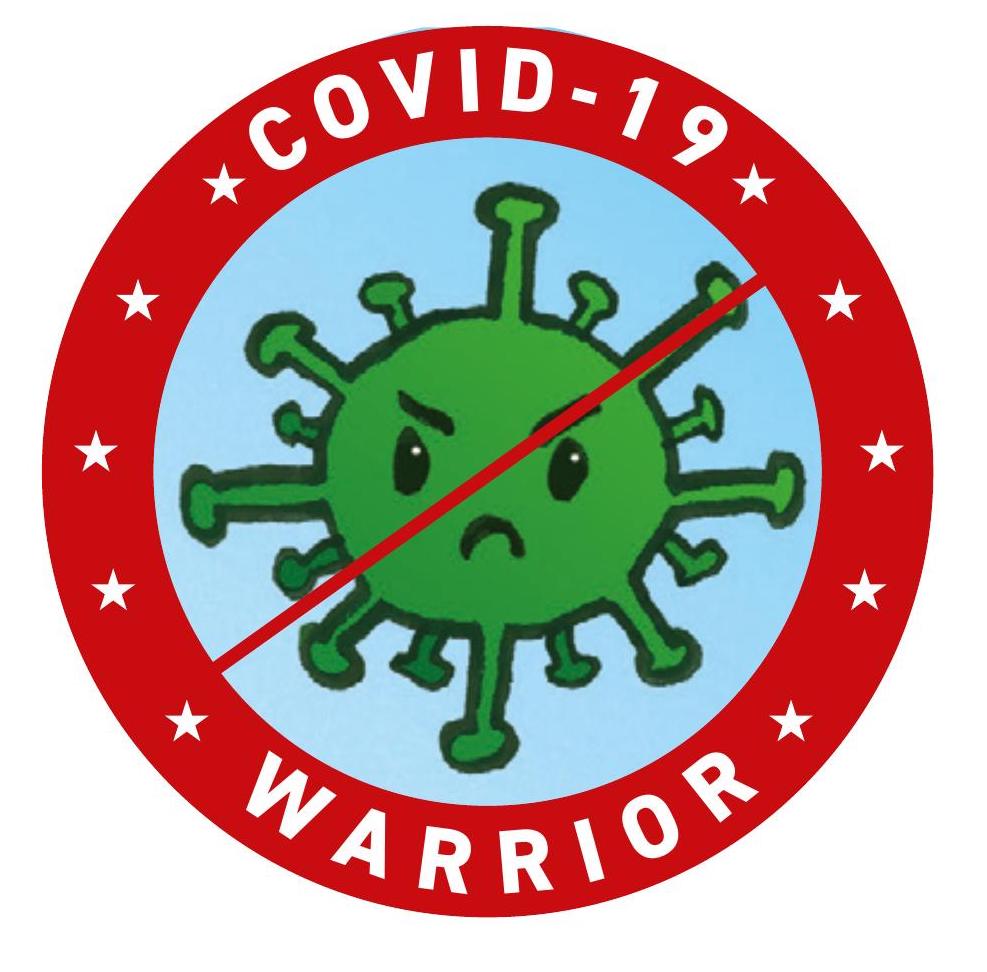 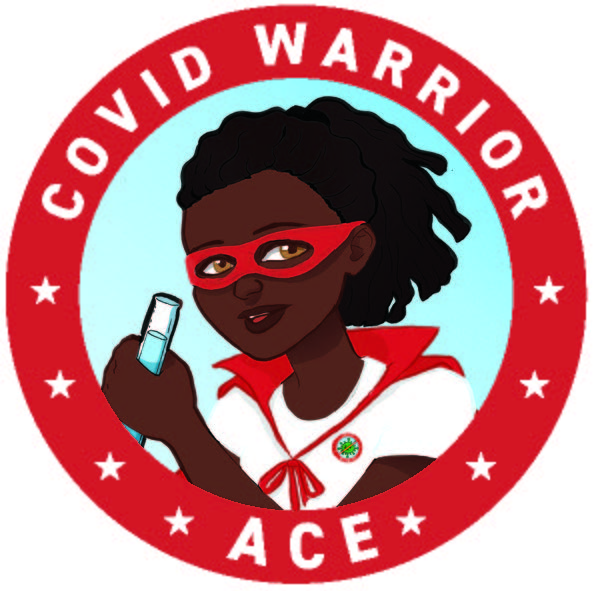 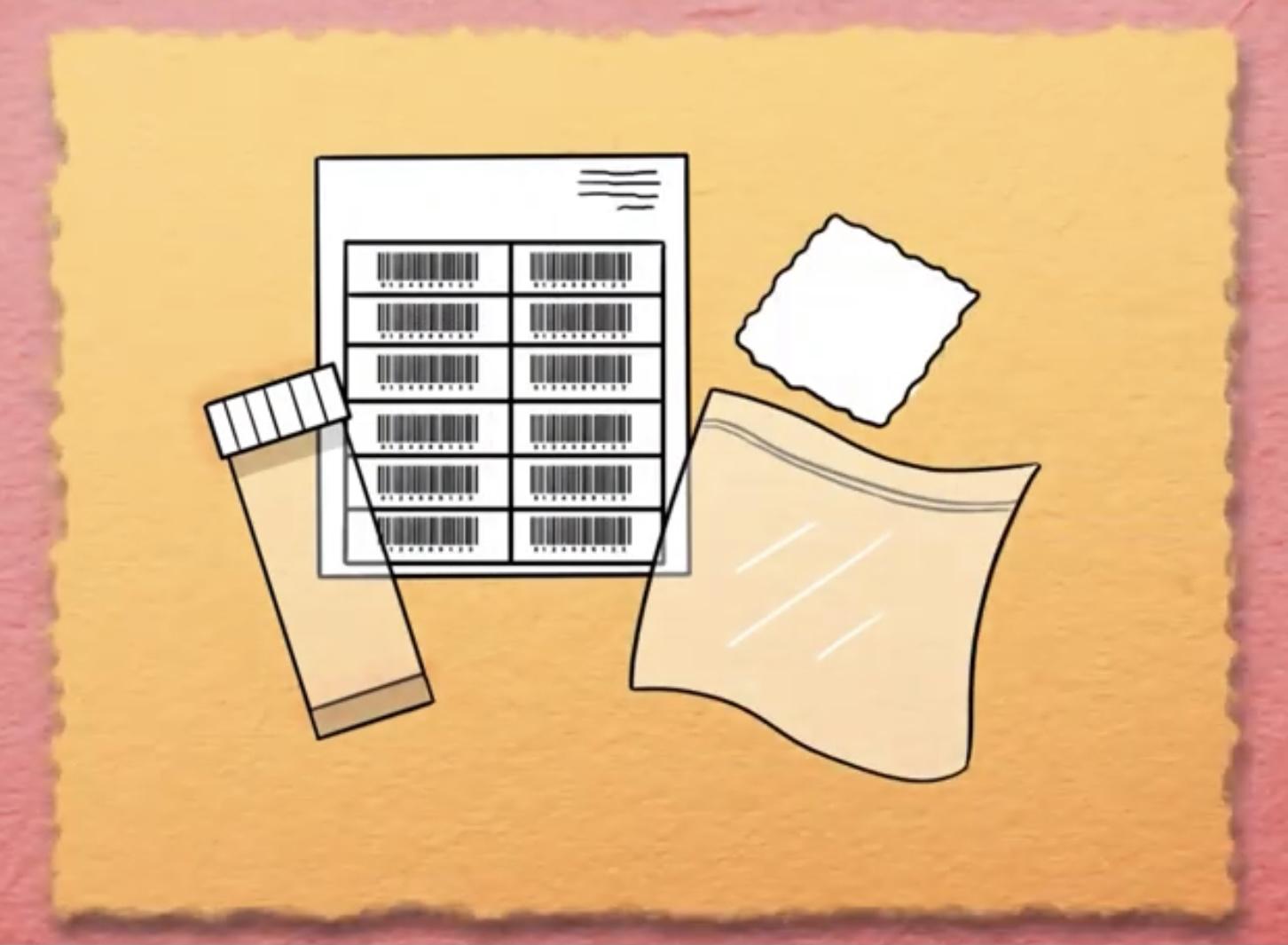 Main Activity
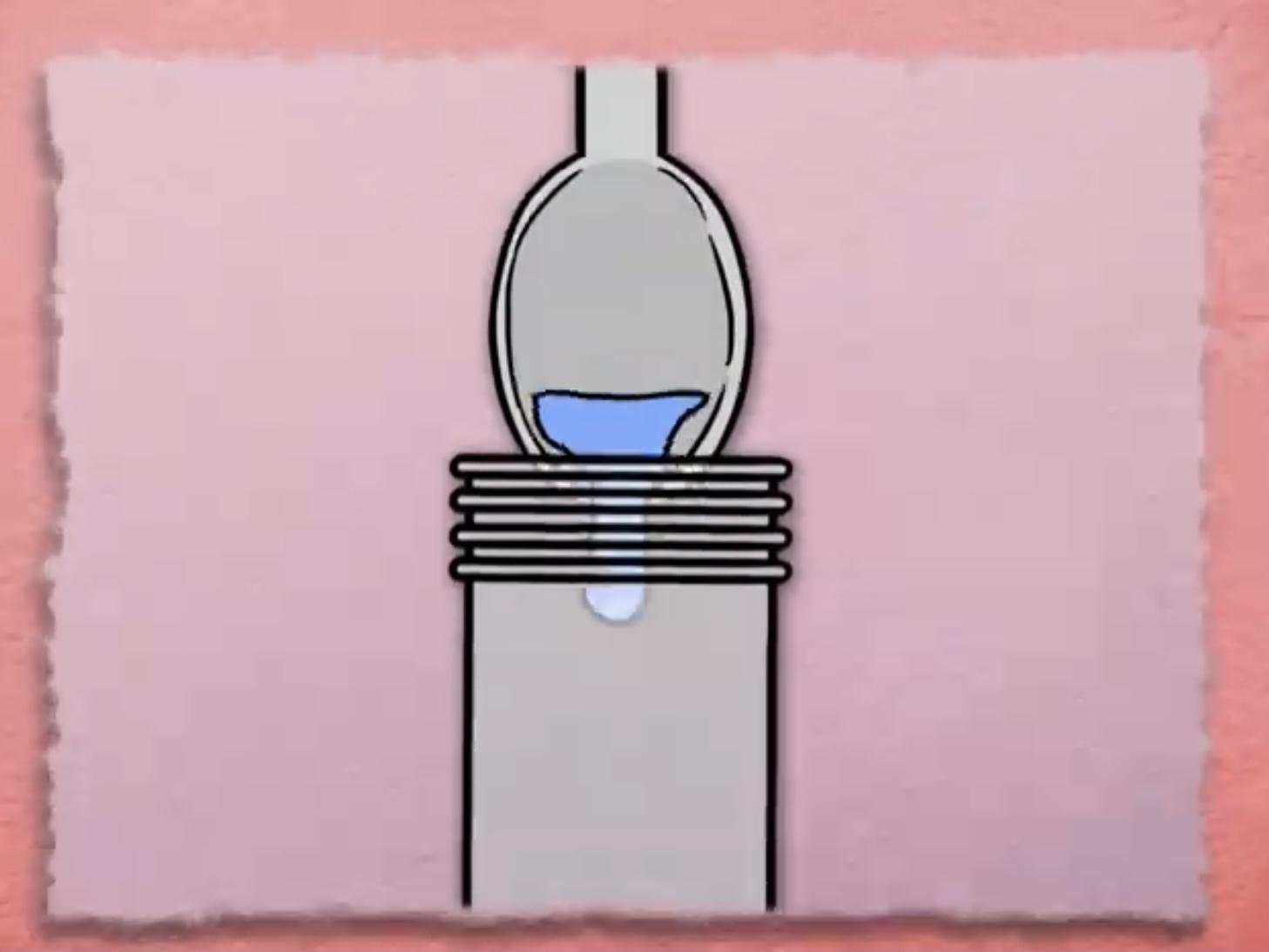 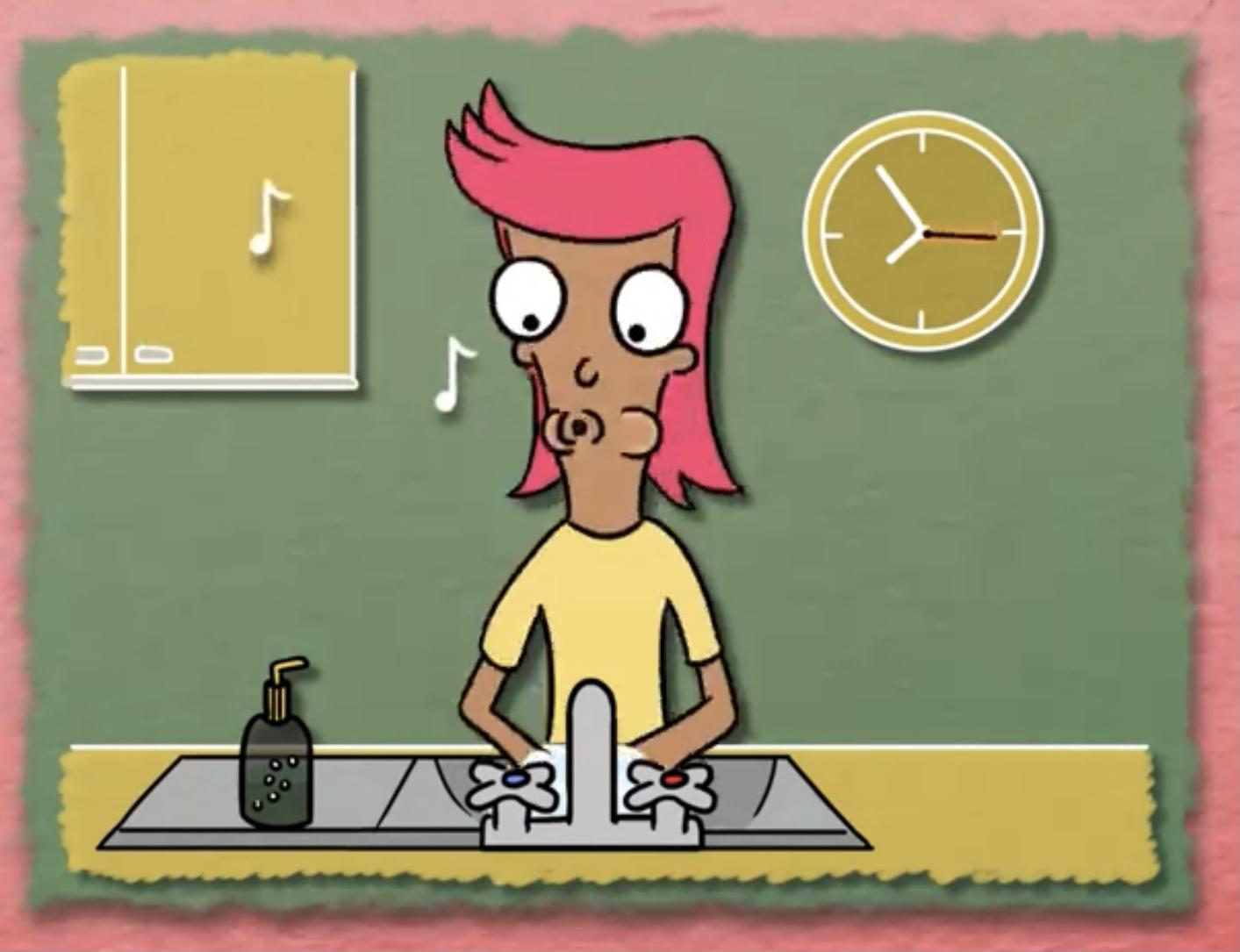 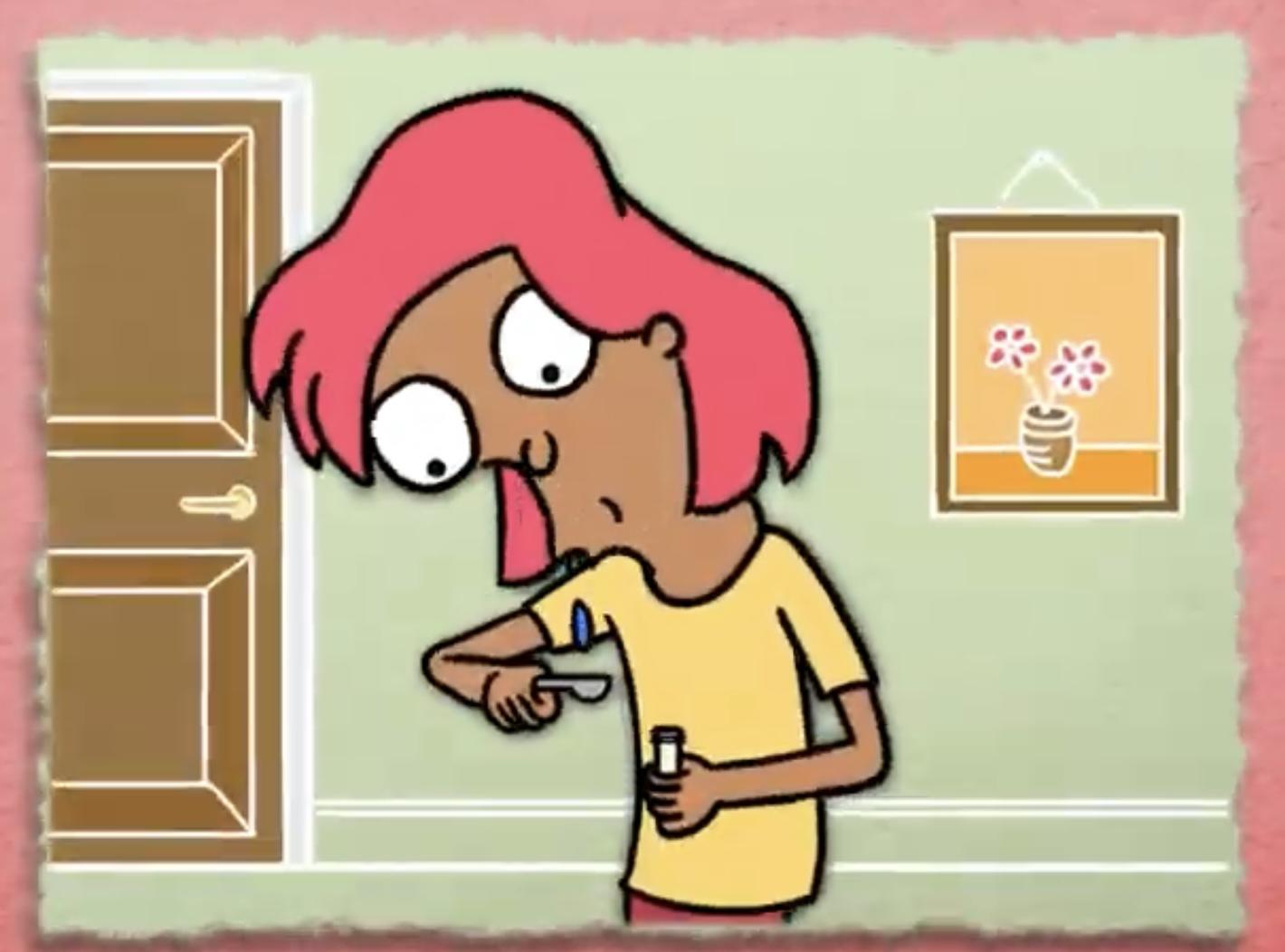 1. Wash your hands.
2. Spit on a spoon.
3. Pour spit in the pot.
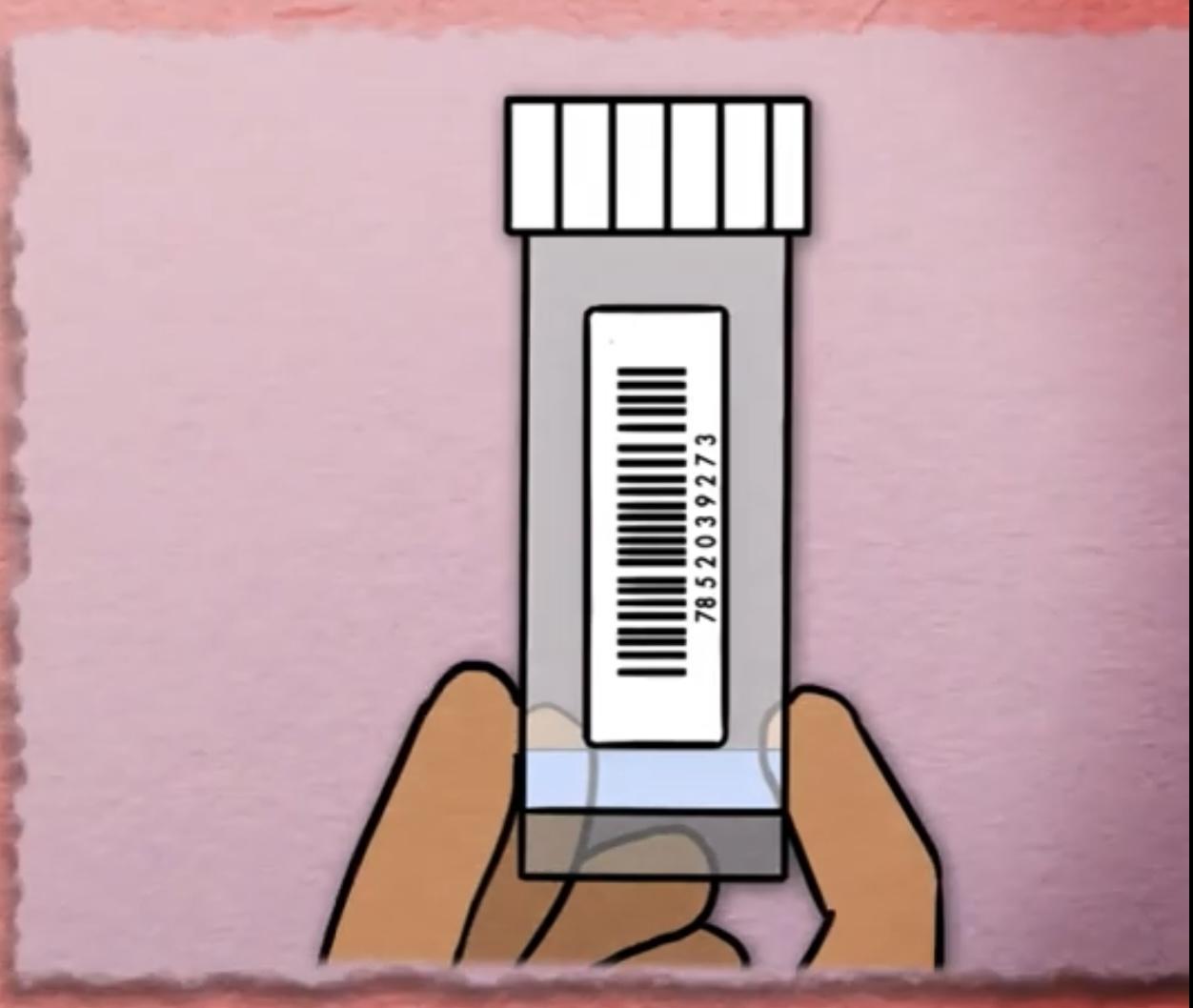 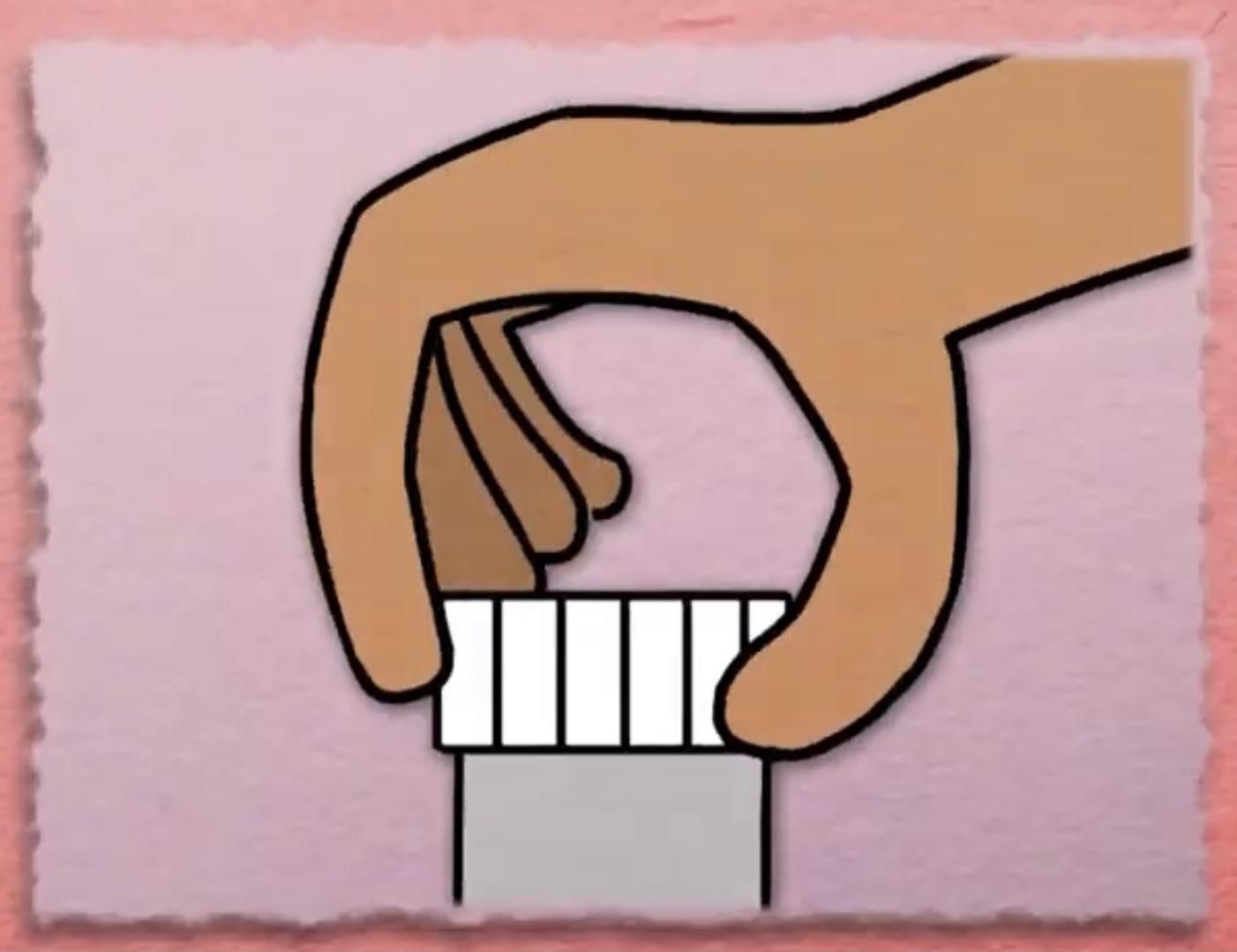 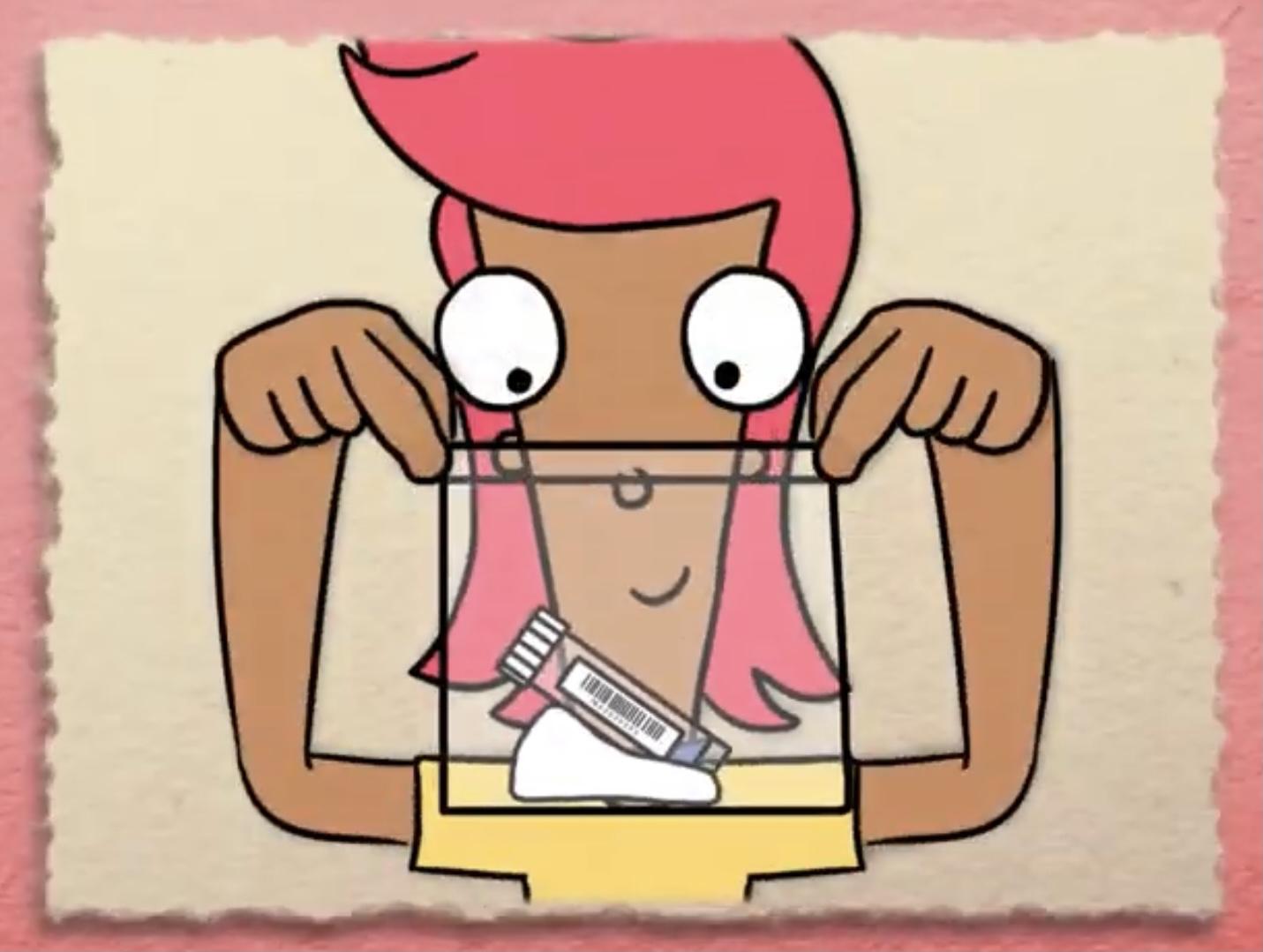 6. Place in the bag and seal.
5. Stick the label on.
4. Screw the lid on.
Can you remember any more steps?
Can you put the main steps of  the saliva test process in order?
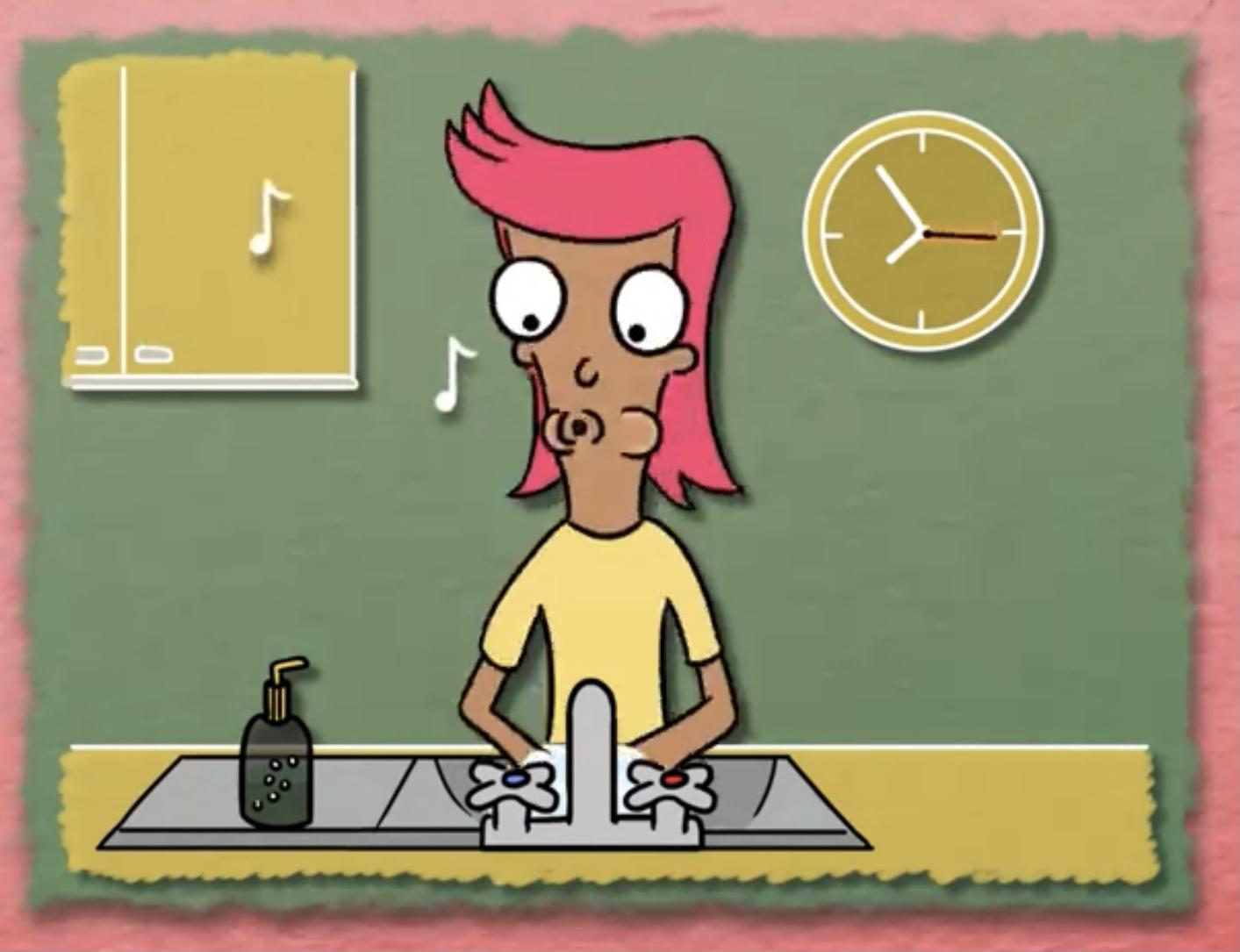 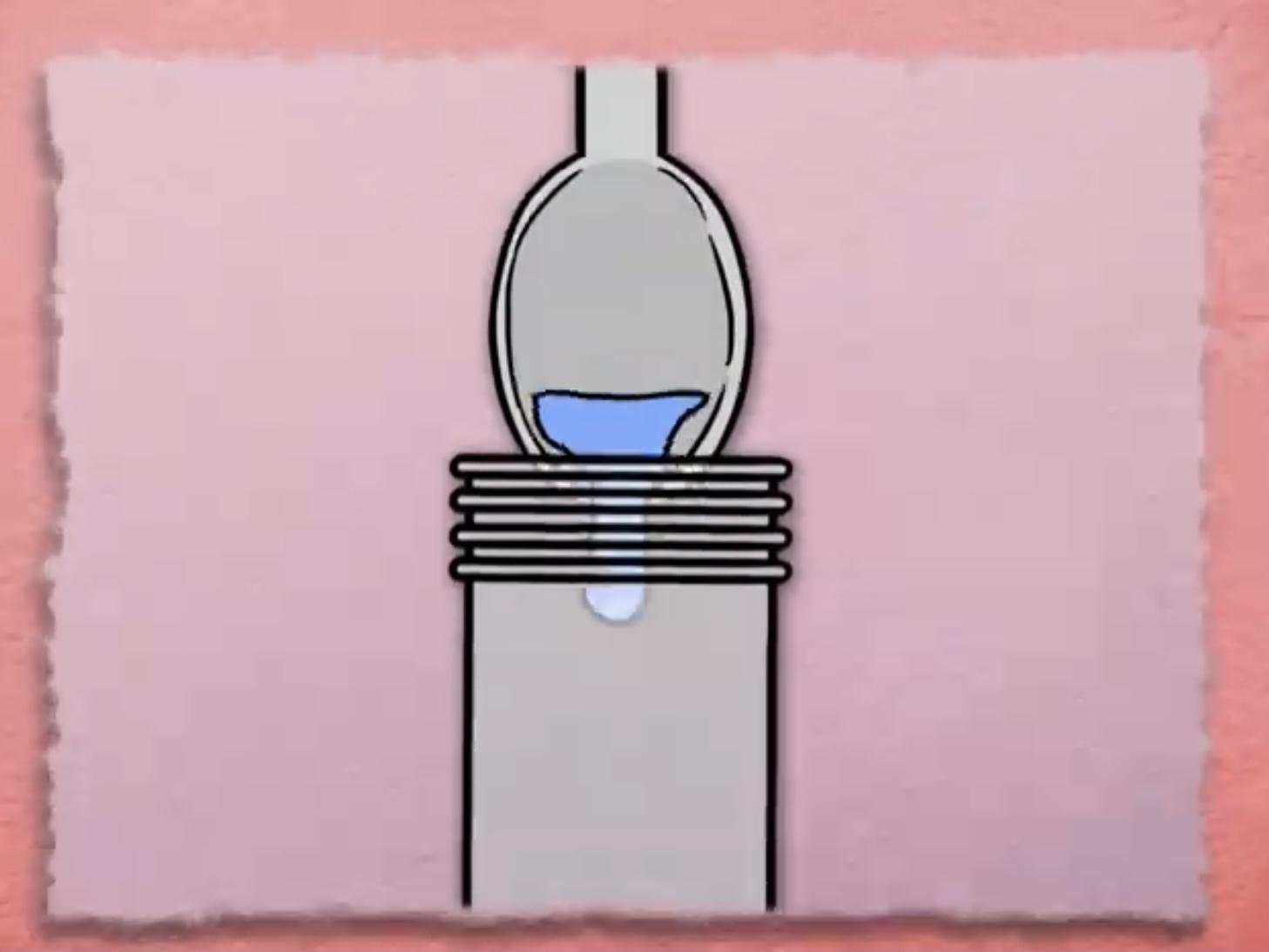 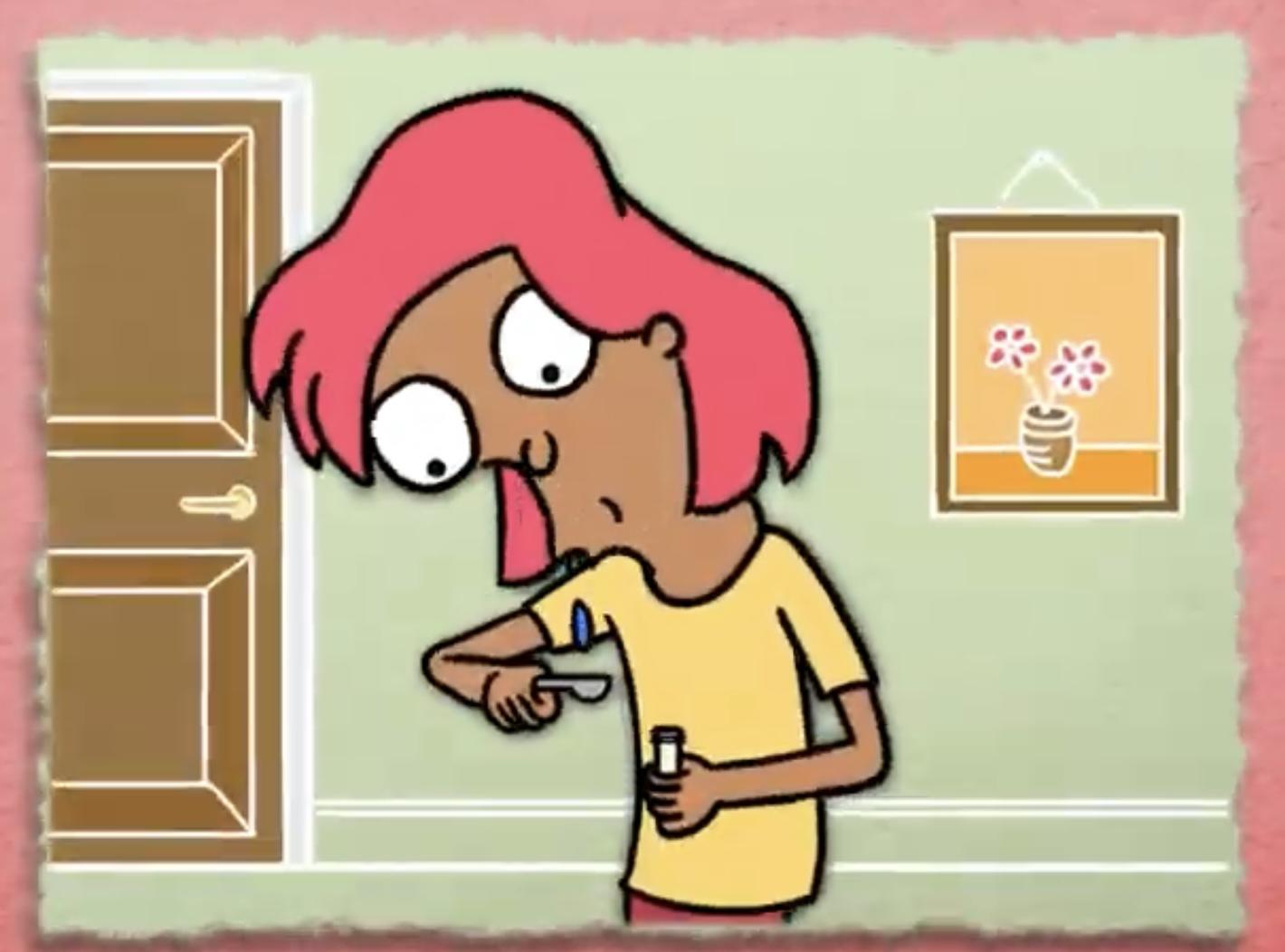 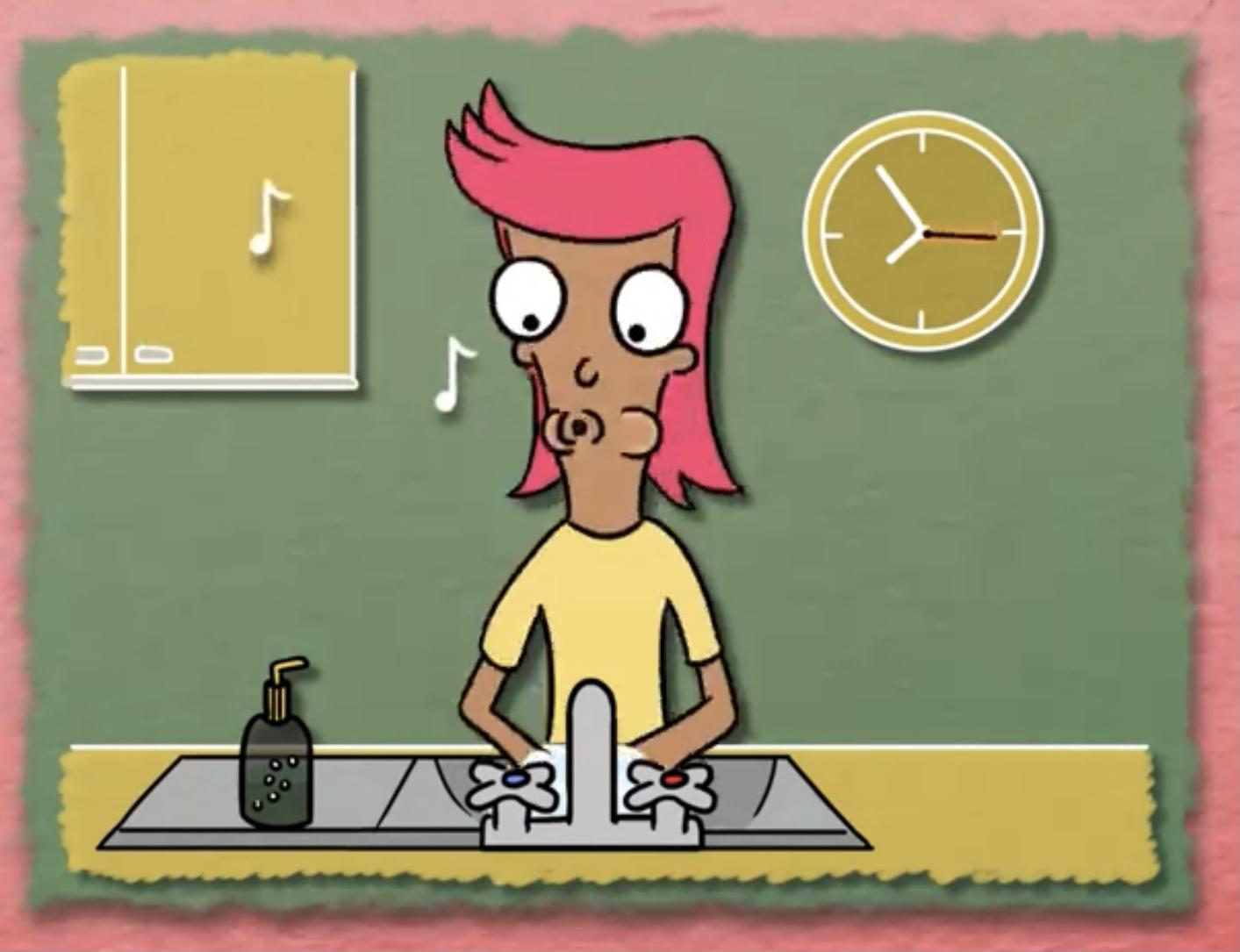 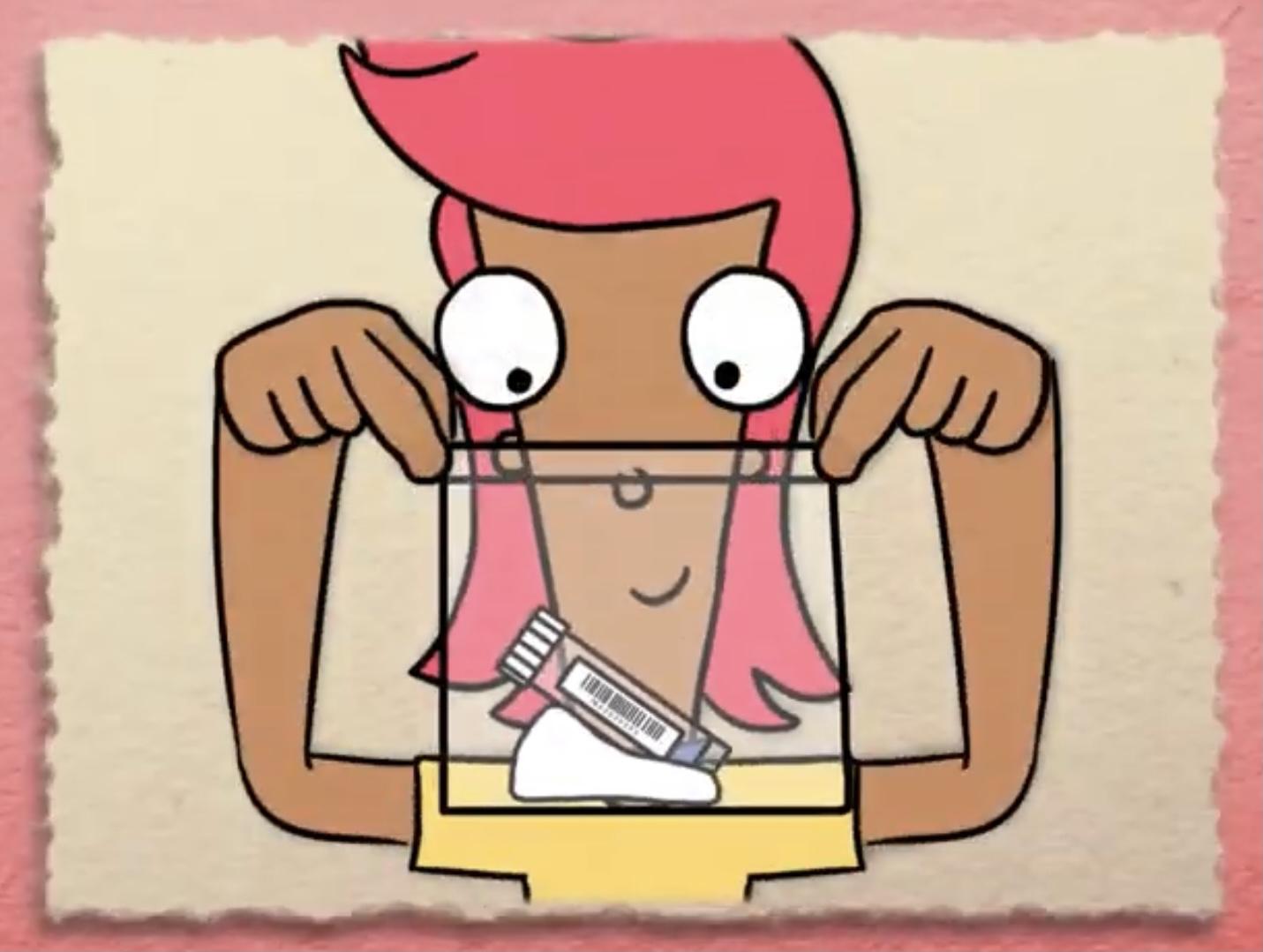 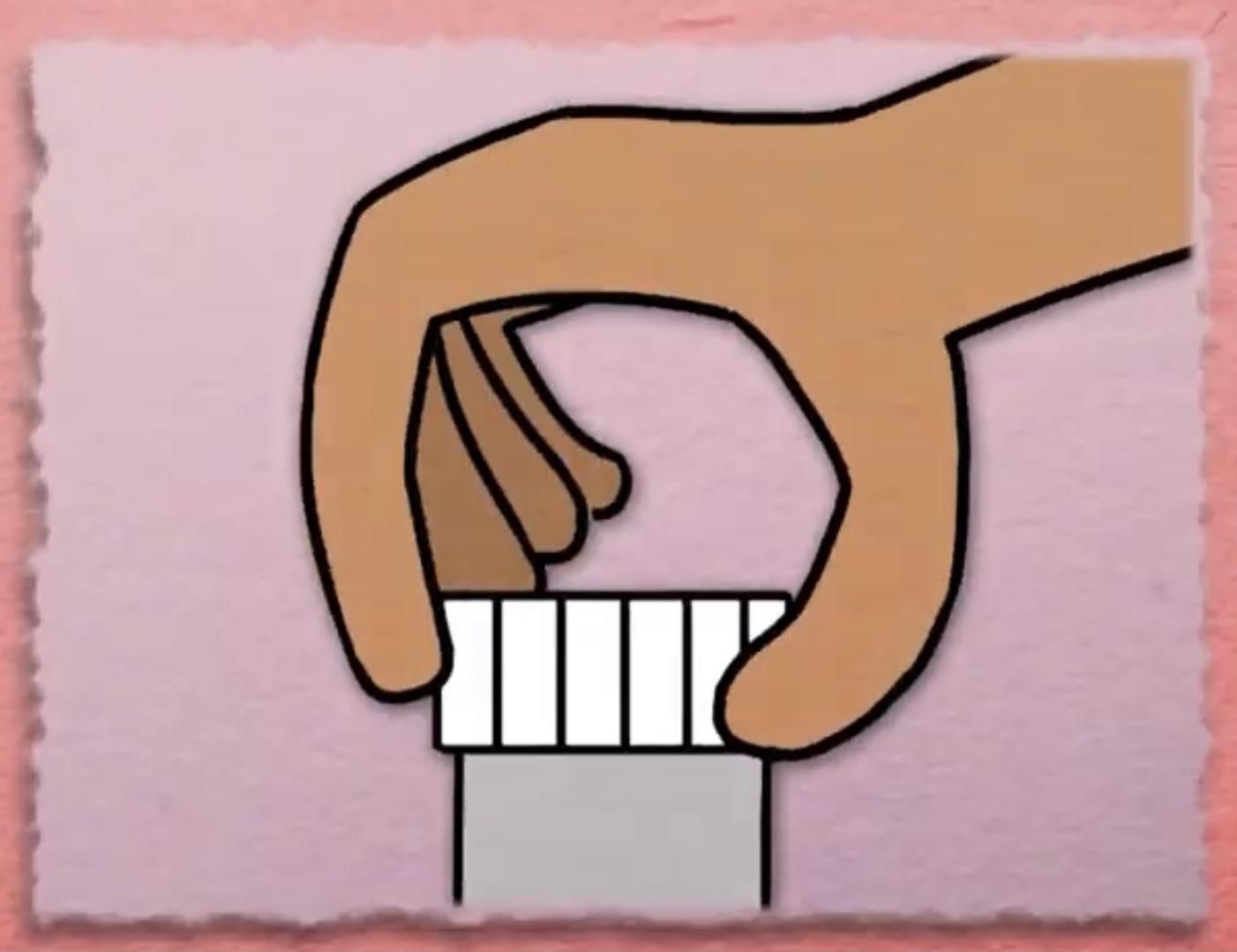 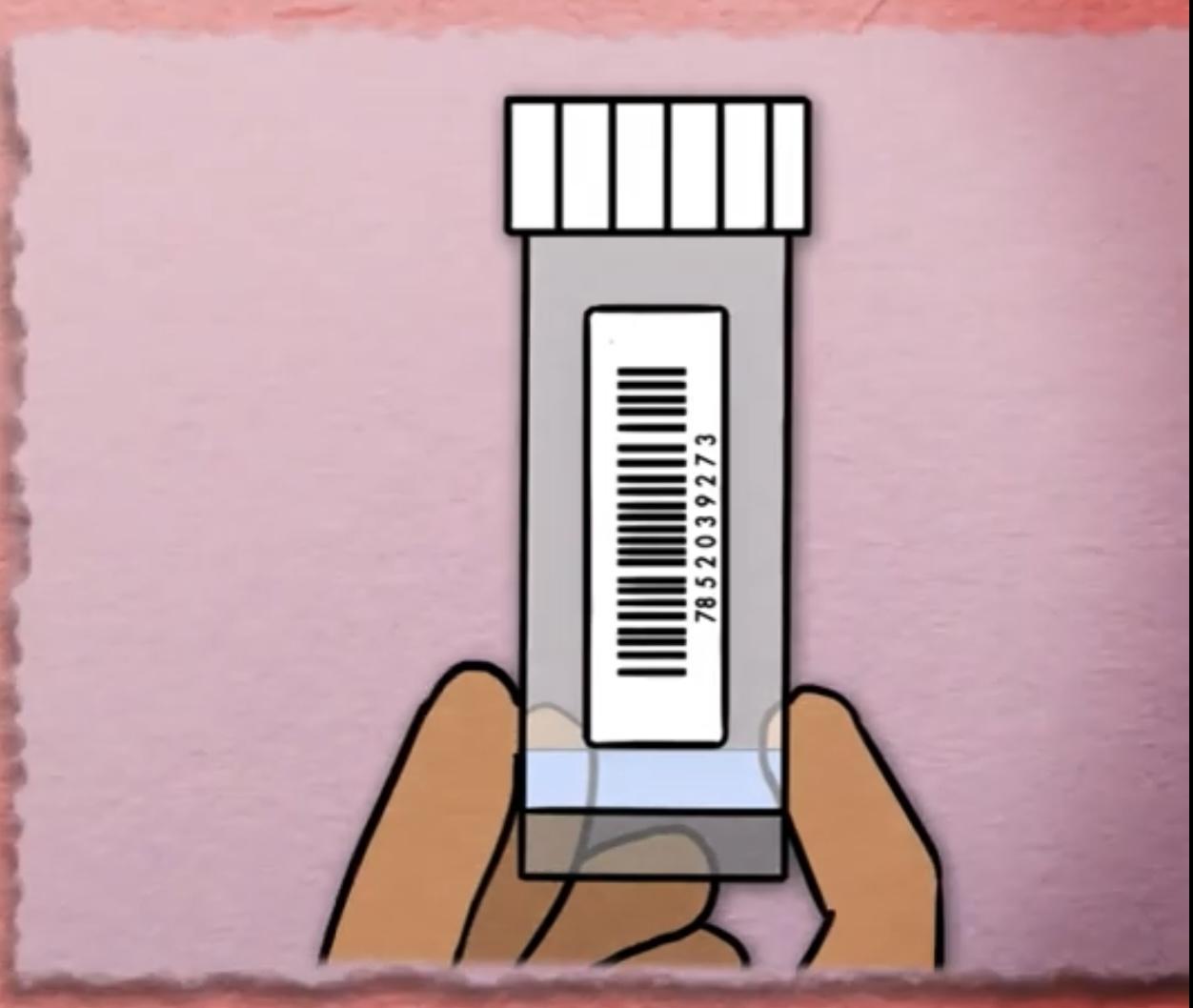 Place in the bag and seal.
Spit on a spoon.
Pour spit in the pot.
Wash your hands.
Stick the label on.
Wash your hands.
Screw the lid on.
What have we learnt?
What new words have you learnt today?

Can you tell a friend how to do a saliva test at home?
Well done for learning about saliva testing - one of the tools to fight COVID-19!
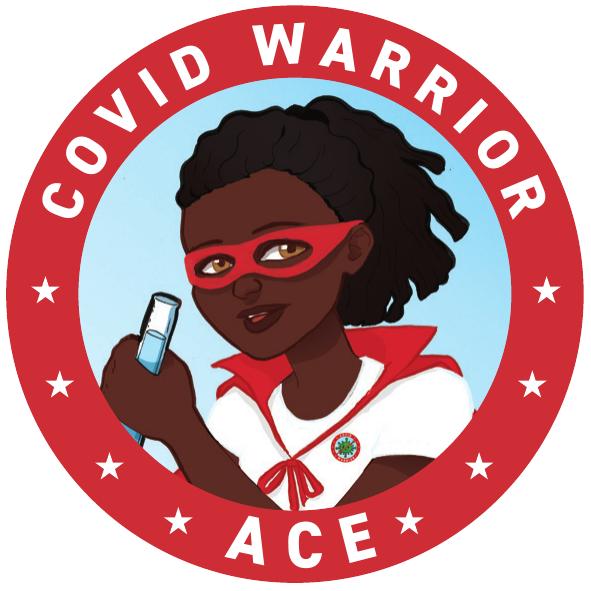 Extension Activities
Find out what happens to 
your saliva in the lab.https://bit.ly/3c0tsk4
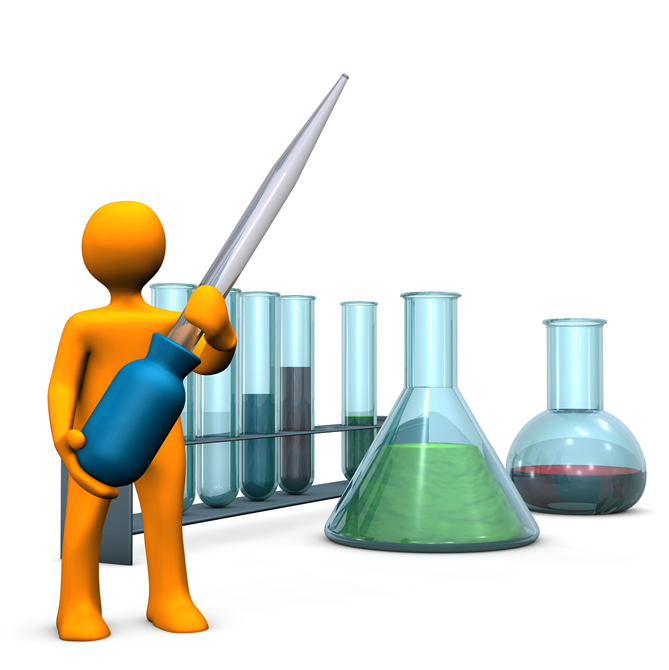 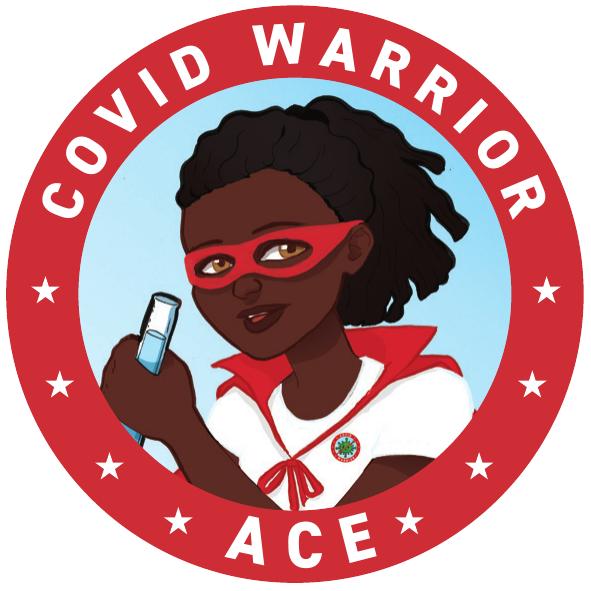 Bye, 
see you soon!